Лекція 4: Індія в 1918-1945 рр.
План:
1. Становище Індії наприкінці Першої світової війни. Реформа Монтегю-Челмсфорда.
2. Початок політичній діяльності М.К. Ганді. ІНК.
3. Перший етап сатьяграхи (1920-1922).
4. Утворення комісії Саймона (1927) і загострення суперечностей між британським урядом і ІНК.
5. Світова економічна криза. Другий етап сатьяграхи (1930-1933).
6. Конференція «круглого столу».
7. Індія напередодні Другої світової війни (1935–1939).
8. Індія за роки Другої світової війни (1939–1945). Треті етап сатьяхрахи (1940-1944).
1. Становище Індії наприкінці Першої світової війни. Реформа Монтегю-Челмсфорда
Більша частина Індії на початку XX ст.  була британською колонією, решта – близько 600 князівств – мала з Англією двосторонні договори і також входила до складу Британської імперії. 
Індія взяла участь у Першій Світовій війні на її стороні і внесла істотний внесок в перемогу Антанти. Півтора мільйони індійців безпосередньо брали участь в бойових діях британської армії і зазнали чималі втрати. Сотні тисяч мирних громадян були мобілізовані для робіт в прифронтовій смузі. Індія була постачальником величезної кількості продовольства і сільськогосподарської сировини, не дивлячись на власні соціальні біди втрати (як відомо, тільки з голоду в роки війни загинуло близько 13 млн. осіб).
1. Становище Індії наприкінці Першої світової війни. Реформа Монтегю-Челмсфорда
1. Становище Індії наприкінці Першої світової війни. Реформа Монтегю-Челмсфорда
Серед населення проводився збір пожертвувань на військові потреби. Англія  отримала від Індії позику в 150 млн. фунтів стерлінгів, з Індії йшли постачання товарів на загальну суму в 200 млн. ф. ст. 
Англійська влада була зацікавлена в економічному потенціалі своєї колонії і зняла обмеження на розвиток промисловості і банків. За роки війни індійське підприємництво помітно зміцнилося і потіснило англійців.
1. Становище Індії наприкінці Першої світової війни. Реформа Монтегю-Челмсфорда
Крупні підприємці з числа індійців розвивали металургійну промисловість, будували гідроелектростанції, створювали власні банківські установи. 
Ще напередодні війни в Індії відбулося відродження ручного ткацтва. У цій галузі перероблялося значно більше бавовняної пряжі, чим на фабриках, і були зайняті 45 млн. осіб. Розширювалися і інвестиції англійського капіталу в Індії – англійські банки все більш охоче вкладали гроші в економіку країни. Все це створювало нові передумови для підйому антиколоніального руху.
1. Становище Індії наприкінці Першої світової війни. Реформа Монтегю-Челмсфорда
Ще в 1835 р. генерал-губернатор Томас Бабінгтон Маколей (у 1834-1838 рр.) почав в Індії реформу освіти з метою підготовки кадрів колоніальної адміністрації із самих індійців. 
У другій половині XIX ст. в Індії відкрилося немало університетів, де навчання велося на англійській мові і за англійськими програмами. 
Крім того, діти з сімей заможних брахманів мали можливість здобути блискучу освіту в кращих університетах Англії – Кембріджі і Оксфорді. Знайомство із досягненнями європейської цивілізації зробило величезний вплив на індійських інтелектуалів. Хоча число інтелектуалів в цілому було незначним, їх роль в політиці і суспільному житті була визначною.
1. Становище Індії наприкінці Першої світової війни. Реформа Монтегю-Челмсфорда
Саме з цього середовища вийшли відомі індійські просвітителі Рам Мохан Рой, Свамі Вівекананда, Даянда Сарасваті. Той факт, що Індія втратила свободу, вони вважали проявом закону карми, пояснювали існуванням архаїчних звичаїв (саті (поховальна традиція), ранніх браків, кастової дискримінації) і пропонували різні шляхи виходу з цього положення. Серед простих індійців розповсюдився комплекс неповноцінності.
1. Становище Індії наприкінці Першої світової війни. Реформа Монтегю-Челмсфорда
Найбільшою організацією став створений ще в 1885 р. Індійський національний конгрес (ІНК). У той час він ще не був політичною партією, а лише представляв інтереси інтелектуальної еліти. Діяльність його зводилася до виступів в індійській пресі і до проведення щорічних конгресів, де приймалися антиколоніальні резолюції і звідки прямували петиції англійським властям. Яких-небудь масових організацій, внутрішньої структури, координуючих роботу органів, в ІНК не було. 
Правда, у самому кінці XIX ст. у ІНК виділилася радикальна фракція Бал Гангадхара Тілака, який намагався організувати масові акції в Махараштрі, займаючи  націоналістичні позиції, але широкої підтримки його діяльність не отримала.
1. Становище Індії наприкінці Першої світової війни. Реформа Монтегю-Челмсфорда
Локаманья Бал Гангадхар Тілак
(23.07.1856 — 1.08.1920)
Перший лідер індійського руху за незалежність («сварадж» у значенні — «своя влада»), член угрупування «Лал Бал Пал».
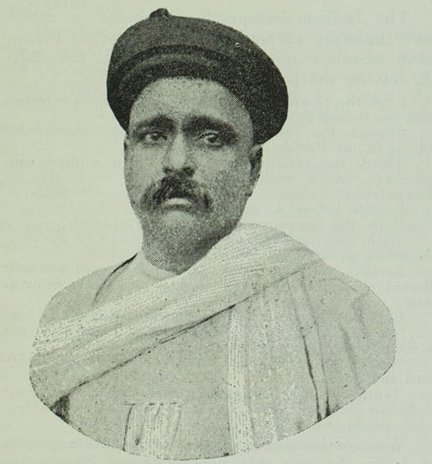 1. Становище Індії наприкінці Першої світової війни. Реформа Монтегю-Челмсфорда
У 1906 р. за активною підтримкою англійців в Індії була створена ще одна організація – Мусульманська ліга. Ця організація орієнтувалася на освічену частину мусульман, ставила за мету згуртувати мусульманську общину (ще до війни в Індії було введене голосування по куріях, тобто за релігійним принципом). Англійські колоніальні власті приділяли підкреслено велику увагу Мусульманській лігі і прагнули представити себе захисниками інтересів індійських мусульман. Напередодні і в роки Першої Світової війни ІНК і Мусульманська ліга часто виступали спільно.
1. Становище Індії наприкінці Першої світової війни. Реформа Монтегю-Челмсфорда
У 1916 р. прихильники Б. Тілака (що вийшли з ІНК) знов увійшли до ІНК. Тоді, на з’їзді ІНК в Лакхнау, з партією Мусульманська ліга була досягнута угода про єдність дій. З тих пір стали проводитися  об’єднані з’їзди (сесії) ІНК і Ліги.
1. Становище Індії наприкінці Першої світової війни. Реформа Монтегю-Челмсфорда
У 1915 р. головою Мусульманської ліги обирається видатний діяч Мухаммед Алі Джинна. Був прийнятий новий Статут цієї організації, в якому її метою проголошувалося самоврядування Індії в рамках Британської імперії. Це створювало передумови для сумісних дій двох провідних національних політичних організацій. Всі чекали, що Англія надасть Індії право на самоврядування, віддячивши таким чином за внесок в перемогу в Першій Світовій війні.
1. Становище Індії наприкінці Першої світової війни. Реформа Монтегю-Челмсфорда
Мухаммед Алі Джинна
 (25.12.1876 — 11.09.1948)
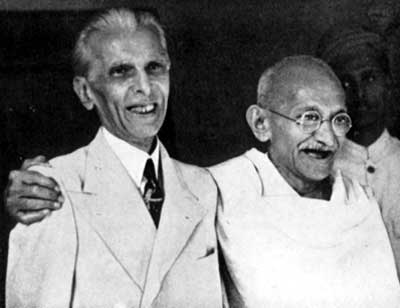 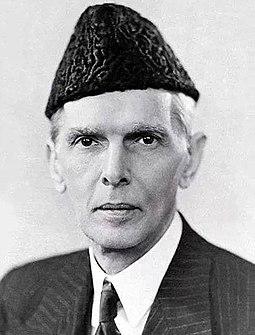 1. Становище Індії наприкінці Першої світової війни. Реформа Монтегю-Челмсфорда
У липні 1918 р. був опублікований проект закону «Про управління Індією», відомий як реформа Монтегю-Челмсфорда. Самоврядування, що очікувалося, для Індії не послідувало, правда, деякі поступки були зроблені. Розширювалася виборна більшість в Законодавчих зборах провінцій, знижувався майновий ценз, що дозволило збільшити число виборців в три рази. Але найголовніше – індійцям дозволялося займати пости, правда, другорядні (охорона здоров’я, освіта і т. п.), у Виконавчих радах (урядах) при віце-королі і в провінціях. Англійські власті зберегли за собою право вето на всі акти Законодавчих зборів і право їх розпуску на свій розсуд.
1. Становище Індії наприкінці Першої світової війни. Реформа Монтегю-Челмсфорда
Частина лідерів ІНК були схильні погодитися навіть на такий варіант. Але в цілому ІНК на своєму щорічному конгресі в Бомбеї в серпні 1918 р. відкинув проект Монтегю-Челмсфорда. Проте що-небудь протиставити англійській владі не зміг. Закон «Про управління Індією» був прийнятий парламентом у 1919 р.
1. Становище Індії наприкінці Першої світової війни. Реформа Монтегю-Челмсфорда
19 березня 1919 р. в Індії були введені в дію закони Роулетта. Вони повинні були замінити закони військового часу, які могли діяти після закінчення війни не більше шести місяців. Згідно законів Роулетта, адміністративна влада в Індії отримала право на розгін мітингів і демонстрацій протесту, відмінявся суд присяжних у політичних справах,  право на арешти і  без суду, заборонялися будь-які організації і органи преси, встановлювалася  цензура.
1. Становище Індії наприкінці Першої світової війни. Реформа Монтегю-Челмсфорда
Зрозуміло, подібні заходи не могли стати популярними в Індії, але англійці сподівалися на відсутність дієвої тактики в ІНК, його організаційної слабкості. Насправді, що міг протиставити Конгрес, окрім заяв протесту. Але ситуація на той час змінилася.
2. Початок політичній діяльності М.К. Ганді. ІНК
Під час Першої Світової війни до Індії повернувся Мохандас Карамчанд Ганді. Вже тоді він мав світову популярність завдяки своїй діяльності в Південній Африці. Там він як юрист захищав інтереси індійської общини і розробив тактику сатьяграхи – ненасильницької боротьби за незалежність у формі неспівпраці і громадянської непокори. 
Повернувшись до Індії в 1915 р., М.К. Ганді  у себе на батьківщині, недалеко від м. Ахмадабада.
2. Початок політичній діяльності М.К. Ганді. ІНК
Мохандас Карамчанд Ганді
(2.10.1869 — 30.01.1948)
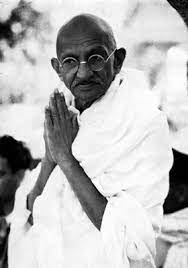 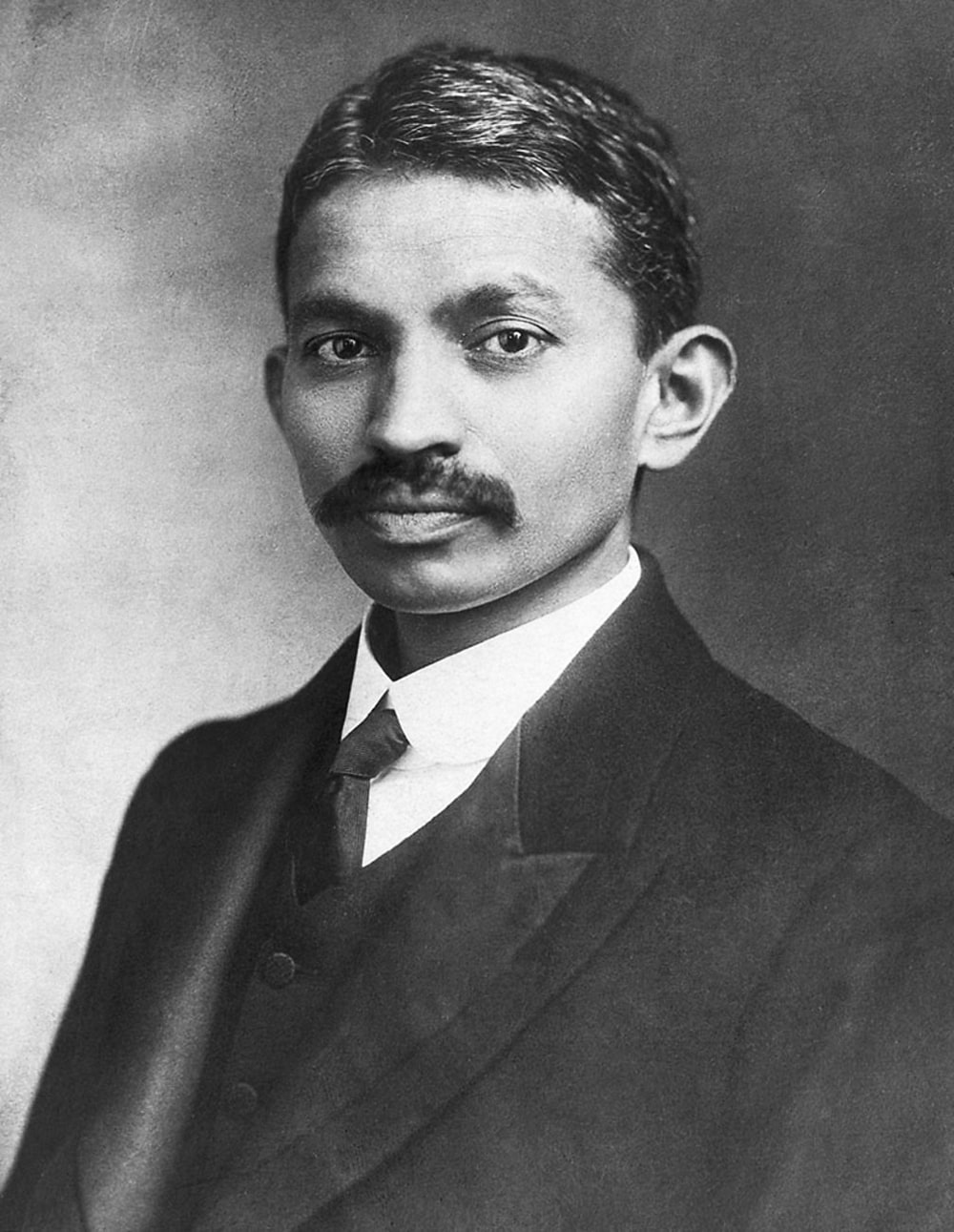 2. Початок політичній діяльності М.К. Ганді. ІНК
Там, в містечку Сабарматі, він заснував ашрам (школу, релігійна організація), куди стікалися учні не тільки зі всієї Індії, але і з інших країн. М.К. Ганді вчив  їх принципам сатьяграхи: учасник боротьби у жодному випадку не повинен вдаватися до насильства і ухилятися від покарання (сатьяхраха дослівно - наполегливість у істині). Боротьба мирним шляхом (ахімса): неспричинення зла всьому живому. 
У боротьбі за сварадж (своє управління) він розробляв свої методи досягнення головної мети. Перш за все, це бойкоти англійських властей: адміністрації, юридичної системи, шкіл і учбових закладів, посад і почесних звань, англійських товарів; як надзвичайну міру пропонувалося навіть оголосити бойкот податкам. М.К. Ганді закликав ігнорувати англійські установи і у разі потреби звертатися до традиційних панчаятів – виборних органів в кожному населеному пункті і в кастах (сварадж).
2. Початок політичній діяльності М.К. Ганді. ІНК
Одночасно переслідувалася і інша мета – свадеши (своє виробництво): необхідно було поступово витіснити англійців з національної економіки. Особливе значення М.К. Ганді надавав пропаганді традиційних індійських тканин (кхаді або кході), що виготовлялися кустарним способом. Символом відродження ручного ткацтва стала чарха –веретено (ручний станок).
2. Початок політичній діяльності М.К. Ганді. ІНК
6 квітня 1919 р. по всій Індії по заклику М.К. Ганді почався хартал (закриття крамниць, - на знак протесту проти законів Роулетта). Успіх цієї акції був несподівано великий: повсюдно закривалися лавки, припиняли роботу базари, завмирала ділова активність. Влада була безсила. 
Проте 13 квітня 1919 р. відбулися трагічні події в місті Амрітсарі (провінція Пенджаб). Там, на площі Джаліанвалла Баг, поліція відкрила вогонь по учасниках мітингу; у результаті понад тисяча осіб було убито, близько 2 тис. поранені. 
Новини про події  в Пенджабі незабаром досягли різних кінців Індії, і населення стало переходити до насильницьких актів боротьби проти англійців. 
М.К. Ганді закликав припинити хартал, так як насильницькі дії суперечили основним принципам сатьяхрахи (ахімса!).
2. Початок політичній діяльності М.К. Ганді. ІНК
У роки Першої Світової війни індійські мусульмани фактично опинилися у стані війни з своїм релігійним вождем – турецьким султаном, який носив титул халіфа – глави мусульман-сунитів всього світу. Це ускладнило відносини Мусульманської ліги з англійською владою в Індії. Англійці неодноразово завіряли лідерів мусульманської общини, що халіфат у будь-якому випадку буде збережений як релігійний інститут. Проте вже в 1919 р. із цього приводу виникли серйозні сумніви, оскільки події навколо Туреччини розвивалися проти волі англійського уряду. Тому в Індії з кінця 1919 р. розвернувся рух на підтримку халіфату. 
М.К. Ганді, усвідомлюючи всю важливість цього питання для індійських мусульман, призвав всіх індійців підтримати цю вимогу.
2. Початок політичній діяльності М.К. Ганді. ІНК
Почався період небувалого єднання мусульман і індусів: проводилися спільні збори, мусульмани активно вступали в ІНК, видні індуїсти виступали в мечетях. 
6 грудня 1919 р. на сесії ІНК в Амрітсарі був присутній лідер Мусульманської ліги М. Алі Джинна і відомі керівники Халіфатістського комітету брати Мухаммад і Шаукат Алі. 
У квітні 1920 р. М.К. Ганді запропонував Халіфатістському комітету свою програму громадянської непокори. Тактика сатьяграхи була прийнята з ентузіазмом, М.К. Ганді був навіть вибраний головою Халіфатістського комітету. Почалися його поїздки по країні, пов’язані з підготовкою масової кампанії.
3. Перший етап сатьяграхи (1920-1922).
Кампанія сатьяграхи почалася 1 серпня 1920 р.  Офіційно ІНК в ній не брав участь, вона проводилося під гаслами халіфатистів. Але розмах був величезний. Всю країну охопив бойкот англійських товарів і різних установ. У ньому брали участь як мусульмани, так і індуси, а англійська влада нічого не могла цьому протиставити. Адже учасники сатьяграхи не вдавалися до насильства, тим самим і влада позбавлялася приводу до застосування сили.
3. Перший етап сатьяграхи (1920-1922).
3. Перший етап сатьяграхи (1920-1922).
Лідерам ІНК – а це були представники еліти індійського суспільства: процвітаючі адвокати, юристи, видні діячі колоніальної адміністрації, люди, що здобули англійську освіту і виховання, – нелегко було зважитися прийняти на озброєння тактику сатьяграхи. 
Оголосивши бойкот англійським товарам, вони відмовлялися від звичного стандарту життя: бойкотуючи сферу адміністрації, юстицію і учбові заклади, вони тим самим позбавляли себе заробітку, а своїх дітей – можливості в майбутньому зайняти гідне місце в суспільстві.
3. Перший етап сатьяграхи (1920-1922).
Багато відомих діячів Конгресу були вихідцями з вищих, найбільш  каст, і для них погодитися на таке зниження статусу було украй важко. Сам же М.К. Ганді належав до достатньо скромної касти сільських лихварів – банія. 
І у той час багато хто задавався питанням: чи так вже ефективна на ділі його тактика? Тільки грандіозний успіх кампанії халіфатистів розвіяв всі сумніви – упиратися далі було вже неможливо. 
У ІНК обговорювалися успіхи сатьяграхи. У 1920 р. були проведені дві сесії: у вересні – в Калькутті і в грудні – в Нагпурі. На них були ухвалені історичні рішення: схвалена тактика сатьяграхи, політична програма М.К. Ганді і новий Статут ІНК. Партія ставала масовою, вже в кінці 1920 р. в її рядах  10 млн. чоловік. Створювалася організаційна структура, провінційні організації, а також структури, що координують органи: відтепер на чолі ІНК стояв Робочий комітет.
3. Перший етап сатьяграхи (1920-1922).
Сам М.К. Ганді виявився не тільки блискучим лідером харизматичного толку, але і прекрасним організатором. Він все продумував і прораховував наперед, роблячи малопомітну, кропітку, але виключно важливу роботу. Так, М.К. Ганді організував збір грошових коштів до Фонду Б. Тілака (померлого в 1920 р.), цей фонд і став основою фінансової системи ІНК, що функціонувала зразково: гроші завжди знаходилися в обороті, і конфіскувати їх англійським властям було неможливо – грошей ніколи не було в наявності.
3. Перший етап сатьяграхи (1920-1922).
Організації ІНК проводили велику роботу на місцях із створення панчаятів (органів самоврядування), в сільській місцевості виникали селянські комітети – сабхі, які захищали права, велася пропаганда кхаді. 
Активізувався рух робочих в містах: за 1920 р. відбулося 200 страйків, а в травні 1920 р. був створений Всєїндійській Конгрес профспілок (ВКП). У січні 1921 р. в ІНК був створений спеціальний комітет для встановлення контактів з профспілковим рухом. М.К. Ганді був переконаний, що ІНК стане дієвою політичною організацією, якщо щоденно займатися поточною роботою, звертати увагу на потреби простих людей, зберігаючи і демонструючи тим самим масовий характер партії.
3. Перший етап сатьяграхи (1920-1922).
На жаль, період єдності двох релігійних общин був нетривалим, хоча М.К. Ганді, брати Мухаммад і Шаукат Алі та інші лідери мусульманської общини в своїх поїздках по країні закликали утримуватися від всього, що могло образити  віруючих. 
Влітку 1921 р. в Індії досить мирно пройшло мусульманське свято Бакрід, хоча раніше саме під час цього свята відбувалися криваві зіткнення на релігійному ґрунті у зв’язку із забоєм корів мусульманами.
3. Перший етап сатьяграхи (1920-1922).
Коли в 1921 р. релігійні авторитети в Індії звернулися до єдиновірців з фетвою (письмовим розпорядженням, що має для мусульман силу закону), в якій містився заклик боротися з колоніальною владою аж до збереження халіфату, англійці заборонили цей документ. 
Тоді М.К. Ганді звернувся до всіх індійців, у тому числі і індусів, із закликом відкрито порушити цю заборону і вимагати від влади покарання згідно із законом, тобто тюремного. Сотні тисяч людей приходили в комісаріати поліції, зачитували текст фетви і вимагали заарештувати їх. Таким чином, англійська влада провокувалися на масові арешти.
3. Перший етап сатьяграхи (1920-1922).
В умовах Індії проводити численні арешти серед багатомільйонного населення практично неможливо. Англійці опинилися в скрутному положенні. Тут необхідно враховувати таку тонкість: на Сході влада, що віддає розпорядження і що не добивається їх виконання, за таку не вважається – такий менталітет населення. В наслідок М.К. Ганді не раз вдавався до такої форми сатьяграхи – він вважав за необхідне зруйнувати ореол законності влади англійців в очах індійців.
3. Перший етап сатьяграхи (1920-1922).
Збитку індо-мусульманській єдності завдали хвилювання, що відбулися в серпні 1921 р. на Малабарськом берегу (поблизу Мадрасу). Там спалахнуло повстання народності мопла. Селяни-мусульмани народності малаяли виступили проти землевласників-індусів. 
Це був конфлікт на соціальному ґрунті (відомо, що купці-мопла в хвилюваннях не брали участь), але він набув характеру релігійної різанини. Відомості про події на півдні країни досягли інших районів Індії, що привело до релігійних погромів.
3. Перший етап сатьяграхи (1920-1922).
ІНК і особисто М.К. Ганді всі ці ексцеси засудили. Ганді навіть намагався виїхати в район повстання мопла, щоб розрядити обстановку, але влада цьому чинила опір. Події на Малабарськом березі нанесли втрату єдності двох общин.
До того ж в халіфатистському русі спостерігався явний спад, оскільки питання про халіфат все більш втрачало актуальність із-за подій в самій Туреччині, де була проголошена республіка. 
Таким чином, питання, що об’єднувало доти дві общини, само по собі втрачало значення.
3. Перший етап сатьяграхи (1920-1922).
З осені 1921 р. в Індії  були чутки про візит принца Уельського – спадкоємця англійського престолу, тобто представника корони. ІНК вирішив оголосити бойкот офіційним торжествам із цього приводу. 
Лідери Конгресу розуміли, що образа корони під час візиту до Індії вплине на громадську думку в самій Англії, оскільки створить уявлення про політику англійського уряду і, можливо, вплине на майбутні парламентські вибори в Англії. М.К. Ганді навіть звернувся з особистим посланням до принца, в якому завірив його в своєму доброму ставленні, але в той же час підкреслив, що справа прийняла політичний характер. У Індії почався масовий бойкот англійських установ, продовжувався бойкот англійських товарів.
3. Перший етап сатьяграхи (1920-1922).
17 листопада 1921 р., в день приїзду принца Уельського до Індії, в порту Бомбеї відбулися демонстрації протесту. Англійська влада звинуватила в провокації безладів молодіжну організацію Конгресу «Сівби дав», яка була створена якраз напередодні візиту високого гостя з метою підтримувати порядок при проведенні масових заходів.
 Англійська влада ввела заборону на діяльність «Сівби дав», чим скористався М.К. Ганді. Він призвав всіх індійців, незалежно від віку, вступати в молодіжну організацію ІНК і вимагати від влади покарання згідно із законом.
3. Перший етап сатьяграхи (1920-1922).
По всій Індії тисячі людей йшли до поліцейських ділянок з вимогою заарештувати їх, оскільки вони є членами забороненої організації. Списки членів «Сівби дав» публікувалися в газетах і також доставлялися в поліцію. Англійці знову виявилися безсилими що-небудь зробити.
Колоніальна влада пропонувала М.К. Ганді компроміс: кампанія сатьяграхи припиняється, а після закінчення візиту принца Уельського з ІНК почнуться переговори. Але Ганді був непохитний. Кампанія сатьяграхи продовжувалася, англійська влада нічого не могли вдіяти.
3. Перший етап сатьяграхи (1920-1922).
У грудні 1921 р. сесія ІНК в Ахмадабаді ухвалила рішення: кампанію продовжувати аж до досягнення свараджа і відновлення халіфату. Було вирішено перейти до вищої форми сатьяграхи – оголосити бойкот податкам. 
Керівником майбутньої сатьяграхи був оголошений М.К. Ганді. Він отримав право особисто вирішувати, коли і до якої форми переходити, коли припинити кампанію.
3. Перший етап сатьяграхи (1920-1922).
1 лютого 1922 р. М.К. Ганді зажадав від віце-короля Редінга (макріз Редінг, Руфус Денієл Айзекс) негайно звільнити всіх в’язнів, зняти заборону з «Сівби дав» і  почати переговори про надання Індії автономії. Інакше він  перейде до бойкоту податків. 
Віце-король відповів масовими арештами, тим більше що на цей раз підстави були, оскільки відмова від сплати податків – тяжкий злочин. Кампанія почалася з великим ентузіазмом. Хоча багато видних діячів ІНК були арештовані, сам Ганді залишався на волі. Діяльність колоніальної влади, здавалося, була повністю паралізована. На той час було арештовано вже 10 тис. активістів ІНК, але відмова від сплати податків не припинялася.
3. Перший етап сатьяграхи (1920-1922).
4 лютого 1922 р. в селі Чаура-Чаурі відбувся  інцидент: селяни спалили тих поліцейських, що забарикадувалися в дільниці. Це було явне порушення основного принципу сатьяграхи – ненасильства (ахімси). Ганді віддав розпорядження подальшу кампанію припинити. 
Лідери ІНК, що знаходилися у той час у в’язницях, звістку про припинення боротьби зустріли з недовір’ям. Багато хто у той час засуджував Ганді за ухвалене рішення, але згодом визнали, що Ганді опинився правий.
3. Перший етап сатьяграхи (1920-1922).
Це був перший насильницький акт, але він міг опинитися далеко не єдиним. Сама ідея сатьяграхи як ненасильницької форми боротьби була б скомпрометована, а англійці одержали б привід подавити рух силою. 
Ганді чудово відчував настрої мас і розумів, що напруга минулих років не пройшла безслідно, терпіння народу вже закінчується і може бути зрив з непередбачуваними наслідками.
3. Перший етап сатьяграхи (1920-1922).
Щоб зберегти вплив на маси, Ганді представив в ІНК свою Конструктивну програму, в якій він, зокрема, пропонував: продовжити вербування в ІНК, пропаганда кхаді, збори  до фонду Тілака, організовувати на селі панчаяти, відділи соціального обслуговування (надання допомоги, при нещасних випадках); закликав створювати національні школи, боротися з недоторканістю і дискримінацією нижчих каст, з алкоголізмом. 
Але дух учасників руху виявився підірваним, люди тисячами виходили з ІНК. Незабаром був арештований і засуджений на 6 років і сам М.К. Ганді. Антиколоніальна боротьба явно пішла на спад.
3. Перший етап сатьяграхи (1920-1922).
До того ж питання про халіфат остаточно втратило колишнє значення, єдність індусів і мусульман слабшала. Більш того, повсюдно почалися зіткнення на релігійному ґрунті, погроми. Посилилися екстремістські організації в обох общинах. 
Ще наприкінці 1921 р. М.А. Джинна вийшов з ІНК. Спільне проведення сесій Мусульманської ліги і ІНК відійшло в минуле.
4. Утворення комісії Саймона (1927) і загострення суперечностей між британським Урядом і ІНК
У 1924 р. англійська влада вирішила повністю змінити політику в Індії. Ганді і інші лідери ІНК були звільнені з в’язниць. З’явилися надії на проведення реформ і зміну статусу Індії. 
У цих умовах Ганді ухвалив рішення припинити всі види бойкотів, окрім бойкоту англійських тканин.
4. Утворення комісії Саймона (1927) і загострення суперечностей між британським Урядом і ІНК
Вирішено було сконцентрувати зусилля на пропаганді кхаді, створенні національних учбових закладів і зміцненні єдності з Мусульманською лігою. Здавалося б, прогнози Ганді збуваються – це згуртувало ряди ІНК. Тим більше що свараджисти, взявши участь у виборах і одержавши місця в Законодавчих зборах, безуспішно намагалися удатися до обструкції. Англійська влада їх повністю ігнорувала, вони могли управляти країною і без Законодавчих зборів.
4. Утворення комісії Саймона (1927) і загострення суперечностей між британським Урядом і ІНК
Але незабаром стало ясно, що надії, пов’язані з приходом до влади лейбористів, невеликі: вони залежали в парламенті від підтримки Ліберальної партії, а та в свою чергу не збиралася йти ні на які поступки. 
До того ж незабаром, наприкінці 1924 р., в Англії у влади вже був новий, на цей раз консервативний уряд. Міністром у справах Індії в ньому став лорд Біркинхед, спроби вести з ним переговори закінчилися нічим.
4. Утворення комісії Саймона (1927) і загострення суперечностей між британським Урядом і ІНК
У 1924-1928 рр. М.К. Ганді фактично відійшов від політичної роботи в ІНК і зосередився на своїй Конструктивній програмі. Особливу увагу він приділяв пропаганді кхаді, ведучи цю роботу за допомогою Всєїндійської асоціації ручних ткачів. Не добилися успіху і свараджисти: вони знов взяли участь у виборах 1926 р., знов одержали на виборах більшість голосів, але не одержали більшості в Законодавчих зборах, а отже, і можливості паралізувати їх роботу.
4. Утворення комісії Саймона (1927) і загострення суперечностей між британським Урядом і ІНК
У 1927 р. було оголошено про створення комісії Саймона (англійський юрист). 
Метою комісії, очолюваної Дж. О. Саймоном, була розробка нової Конституції для Індії, але комісія повинна була складатися з одних англійців. При цьому, правда, було заявлено, що з усіх питань комісія консультуватиметься з індійськими політичними партіями і організаціями. Але виходило, що англійці вирішуватимуть, якого роду  Конституцію надати Індії. Індійські політичні партії були обурені діями англійців і оголосили бойкот роботі комісії.
4. Утворення комісії Саймона (1927) і загострення суперечностей між британським Урядом і ІНК
У грудні 1927 р. на сесії ІНК в Мадрасі був створений спеціальний комітет для розробки свого проекту Конституції. Його очолив Мотілал Неру («Комітет Мотілала»). У липні 1928 р. комісія представила проект («Конституція Неру»). 
Робилися спроби погоджувати проект з Мусульманською лігою і представити його як єдиний, але міжпартійна конференція в Калькутті в грудні 1928 р. закінчилася невдачею. Делегати не змогли домовитися про представництво общин в Центральних Законодавчих зборах (Мусульманська ліга вимагала собі 7-м місць), після чого лідер мусульман Мухаммед Алі Джинна покинув конференцію. Тоді ж, в грудні 1928 р., на сесії ІНК в Калькутті був схвалений проект М. Неру і ухвалено рішення: дати англійцям рік для роздумів, після чого, якщо не буде позитивної відповіді, добиватися тільки повної незалежності.
5. Світова економічна криза. Другий етап сатьяграхи (1930-1933)
У 1929 р. почалася світова економічна криза, яка швидко досягла Індії. Ще в 1927-1928 рр. країна зіткнулася з аграрною кризою – падінням цін на джут, пшеницю, олійні культури. Втративши доходи, селяни не могли платити в колишньому розмірі земельний податок. 
У червні 1928 р. один з соратників М.К. Ганді, Валлабхаї Патель, провів в Гуджараті успішну сатьяграху, бойкотуючи сплату земельного податку.
5. Світова економічна криза. Другий етап сатьяграхи (1930-1933)
Світова депресія ще більше  ціни на сільськогосподарську продукцію, що фактично вело до зростання податків. Хоча формально податки залишалися тими самими, для їх сплати необхідно було  і продати в 2-3 рази більше продукції. Це призводило до того, що землевласники прагнули перевести селян на грошову оренду. 
Селяни-власники, будучи не в змозі сплатити земельний податок, опинилися перед вибором: або втратити землю і піти в місто, або потрапити в кабалу до лихварів, або розлучитися з сімейними коштовностями, які в Індії є у кожної жінки, щоб все ж таки сплатити податок і врятувати землю. 
Величезна кількість коштовних каменів і виробів з  металів потекла з Індії до Англії, що до певної міри допомогло англійцям стабілізувати свою фінансову систему.
5. Світова економічна криза. Другий етап сатьяграхи (1930-1933)
Намагаючись подолати кризу збуту, Англія прагнула розширити збут своєї продукції в Індії. Були скасовані всі протекціоністські тарифи на продукцію бавовняної і металургійної промисловості. 
Діяльність індійських конкурентів була ускладнена: влада підвищила акцизи і збори на залізничні перевезення в Індії. Відмовившись від золотого стандарту фунта стерлінгів, Англія тим самим підвищила курс індійської національної валюти – рупії, що відразу ж зробило індійські товари дорожче.
5. Світова економічна криза. Другий етап сатьяграхи (1930-1933)
Це привело до розорення тисяч дрібних і середніх підприємств в Індії, зростанню безробіття, працюючі вимушені були погодитися на скорочення зарплатні на 30-40%. 
Криза загострила соціальну напруженість, населення посилено розпродавало заощадження, щоб вижити.
5. Світова економічна криза. Другий етап сатьяграхи (1930-1933)
Наростаюче в суспільстві обурення все більш явно прямувало проти колоніальних властей. З’явилися навіть радикальні групи, що сповідали терор. Вони діяли, в основному, в двох районах – Бенгалії і Пенджабі. Зрозуміло, їх загальна чисельність була невелика і не мала  підтримку серед населення. Самі акції терористів нікчемні по своєму числу. Найбільші з них – це наліт на арсенал в Читтагонгу (Бенгалія) в 1930 р. і вибух бомби в Центральних Законодавчих зборах в Делі, яке провів терорист Бхагат Сінгх. Але суспільство було обурено методами боротьби англійської влади з терористами.
5. Світова економічна криза. Другий етап сатьяграхи (1930-1933)
У грудні 1929 р. відбувся з’їзд ІНК в Лахорі, головою якого став Джевахарлал Неру. Було ухвалене рішення про проведення нової загальноіндійської кампанії громадянської непокори. 
Її керівником вибраний М.К. Ганді. З’їзд підтвердив рішучість ІНК добитися кінцевої мети боротьби – повної незалежності. 26 січня 1930 р. був відмічений по всій країні як День незалежності.
5. Світова економічна криза. Другий етап сатьяграхи (1930-1933)
В основу Другої кампанії непокори 1930 р. були покладені «11 пунктів» Ганді, що містили вимоги до англійських властей (зниження валютного курсу рупії; зниження поземельного податку на 50%; скорочення військових витрат на 50%; зменшення жалування англійським чиновникам на 50%; введення протекціоністських тарифів і обмеження ввезення іноземних тканин і одягу; надання індійському флоту виняткового права внутрішніх перевезень; відміна соляної монополії і податку на сіль).
5. Світова економічна криза. Другий етап сатьяграхи (1930-1933)
Кампанія була почата в квітні 1930 р. і вдягнулася у формі боротьби із законом про соляну монополію. У березні 1930 р. Ганді, що супроводжується прихильниками і послідовниками, відправився в двотижневий пропагандистський похід на берег Аравійського моря, де демонстративно порушив державну соляну монополію, випаровувавши сіль з морської води.
 Почалися протести людей по всій Індії: сіль можна було випаровувати повсюдно, зокрема з внутрішніх водоймищ. Люди розкладали багаття прямо навпроти управлінь поліції і демонстративно порушували закон, вимагаючи, щоб їх негайно заарештували.
5. Світова економічна криза. Другий етап сатьяграхи (1930-1933)
Кампанія супроводжувалася досить ефективним бойкотом англійських товарів. Почалося масове пікетування магазинів, до чого Ганді призвав індійських жінок. Саме в цей час сотні тисяч мусульманських жінок у відповідь на заклик Ганді відкинули звичай самітництва (парди) і взяли участь в пікетуванні сотень магазинів, щоб не допустити там торгівлі англійськими товарами. Відтоді звичай парди дотримується мусульманськими жінками в Індії далеко не завжди.
5. Світова економічна криза. Другий етап сатьяграхи (1930-1933)
5. Світова економічна криза. Другий етап сатьяграхи (1930-1933)
У перший же місяць проведення сатьяграхи в Індії було арештовано близько 100 тис. людей. Англійська влада явно намагалася спровокувати населення на насильницькі акції.
 Так, в Північно-західній прикордонній провінції був розстріляний масовий мітинг патанів (пуштунів), але і там спалаху насильства не відбулося. Рух в цьому районі очолювався організацією «Червоносорочників» на чолі з легендарним Абдул Гаффар-ханом, який проголосив себе ярим прихильником Ганді і прихильником його принципів ненасильства.
5. Світова економічна криза. Другий етап сатьяграхи (1930-1933)
У травні 1930 р. були проведені нові арешти керівників ІНК, в числі заарештованих опинилися батько і син Неру, Мотілал і Джавахарлал. 
Діяльність ІНК була заборонена, на активи і майно організації накладений арешт. Колоніальна влада вирішила ігнорувати Конгрес. В той же час вона встановлювала контакти з іншими політичними силами в країні, що не брали участі в сатьяграхі.
6. Конференція «круглого столу»
У червні 1930 р. підготовлена комісією Саймона доповідь була представлена Англією на обговорення політичних партій Індії. У листопаді 1930 р. в Лондоні відкрилася так звана Конференція «круглого столу» для обговорення проекту нової індійської Конституції. У ній взяли участь представники Мусульманської ліги, Ліберальної партії, організації Хінду Махасабха, навіть представники князів і лідери індійських каст недоторканих. Не був представлений тільки ІНК. Його діяльність опинилася під забороною, і англійці сподівалися обійтися без найкрупнішої політичної сили в Індії.
6. Конференція «круглого столу»
На той час позиції мусульманських лідерів помітно радикалізируются, їм стає все важчим знаходити контакт з мусульманами, членами ІНК. 
Саме в 1930 р. відомий громадський діяч Мухаммед Ікбал висловив ідею виділення з Індії незалежної мусульманської держави. Тоді вона була знехтувана Лігою, але згодом знайшла свій вираз в створенні Пакистану.
6. Конференція «круглого столу»
Поки Конференція «круглого столу» продовжувала свою роботу в Лондоні, ситуація в Індії для англійців не поліпшувалася. Влада фактично була паралізована, і стало очевидно, що, якщо і вдасться про щось домовитися в Лондоні, без ІНК це не матиме ніякого значення. Навіть арешти керівників не могли порушити хід сатьяграхи: Ганді придумав хитромудру систему заміни заарештованих, і в кожному районі знали, хто очолить кампанію після арешту чергового керівника.
6. Конференція «круглого столу»
Вже в кінці 1930 р. колоніальні власті почали переговори з лідерами ІНК. Перші контакти з ними проходили у в’язниці, а потім, в січні 1931 р., їх звільнили і переговори йшли в звичайних умовах. 
5 березня 1931 р. був підписаний пакт Ганді - Ірвінга (віце-король) на наступних умовах: Англія знімає заборону з діяльності ІНК, запрошує його представників на Конференцію «круглого столу» і звільняє всіх політичних в’язнів. ІНК в свою чергу припиняє кампанію сатьяграхи.
6. Конференція «круглого столу»
Угоду було затверджено на сесії ІНК в Карачі в березні 1931 р. На цій же сесії обговорювалася програма соціальних і політичних перетворень в майбутній незалежній Індії. 
Там, зокрема, вперше мовилося про намір ІНК провести в Індії реформу адміністративно-територіального  на лінгвістичній основі, про націоналізацію ключових галузей економіки і багато чому іншому.
6. Конференція «круглого столу»
Тим часом починаються взаємні звинувачення сторін в порушенні угоди Ганді-Ірвінга. Так, англійці звільнили не всіх заарештованих, залишивши у в’язницях звинувачених в тероризмі. 
Мало того, продовжував діяти «Бенгальский указ», який давав можливість владі проводити арешти людей і тримати їх під арештом без суду по  в тероризмі. Англійці також мали свої претензії: у окремих районах продовжувалася стихійна відмова від сплати земельного податку і орендної платні, по суті, сатьяграха була припинена не скрізь, а місцеві організації ІНК були вимушені підтримати її учасників.
6. Конференція «круглого столу»
У вересні 1931 р. М.К. Ганді прибув до Лондона на Конференцію «круглого столу». Проте його перебування в Англії було недовгим. Після того, як англійці запропонували лідерам «недоторканих» окрему курію, лякаючи їх тим, що в незалежній Індії їм нібито доведеться зовсім погано наодинці з представниками вищих каст, Ганді перервав участь в конференції і покинув Лондон. Він чудово зрозумів, до чого ведуть справу англійці. Якщо буде виділена окрема курія для каст «недоторканих», відразу ж почнеться ланцюгова реакція: кожна група каст стане добиватися своєї курії, і домовитися тоді вже буде абсолютно неможливо.
6. Конференція «круглого столу»
М.К. Ганді повертався до Індії морем. Після прибуття він збирався відразу ж відновити сатьяграху, але і влада підготувалася до цього. Відразу ж після прибуття, 4 січня 1932 р., Ганді був арештований, Конгрес знов був оголошений поза законом. На майно ІНК наклали арешт, були заморожені всі його фінансові активи і фонди. Майно окремих осіб, що брали участь в русі, було конфісковано. 
Проте сатьяграха поновилася, хоч і не  організовано, як в 1930 р.; вона тривала до травня 1933 р.
6. Конференція «круглого столу»
Тим часом Ганді у в’язниці оголосив безстрокову голодовку на знак протесту проти виділення «недоторканих» в окрему курію. Лідер «недоторканих» доктор Амбедкар особисто прибув у в’язницю і завірив Ганді, що вони відмовляються від цього наміру.
 Ганді припинив голодовку і вирішив розвернути кампанію по ліквідації дискримінації «недоторканих». Багато лідерів ІНК у той час дорікали Ганді за те, що він  почав нову кампанію, що спочатку потрібно було добитися від британців незалежності, а вже потім вирішувати проблеми «недоторканих». Але Ганді був твердо переконаний, що індійці не можуть вимагати від англійців, щоб ті краще поводилися з ними, поки самі індійці ще гірше поводяться з своїми співвітчизниками.
6. Конференція «круглого столу»
Кампанію по ліквідації дискримінації проводила спеціально створена Ганді організація «Харіджан севак сангх», хід подій освітлювався в редагованій Ганді газеті «Харіджан». Слово «харі-джане» означає «божі люди» – так в Індії з того часу називають «недоторканих». Ганді закликав правовірних індусів допустити харіджан в храми, дозволити їм користуватися сільськими колодязями, усунути численні обмеження. Кампанія проводилася в основному на півдні і мала  успіх. Але сатьяграха тим часом явно йшла на спад і багато хто звинувачував в цьому особисто Ганді, оскільки він відвернув увагу на нову кампанію.
6. Конференція «круглого столу»
У грудні 1932 р. невдачею завершилася ще одна спроба провести переговори між керівниками всіх релігійних общин Індії. Конференція єдності в Аллахабаді закінчилася провалом, хоча індуси були готові надати мусульманам 32% місць у всіх Законодавчих зборах.
6. Конференція «круглого столу»
На початку 1933 р. Ганді був звільнений з в’язниці, на той час сатьяграха сама по собі пішла на спад. До того ж окремі регіони Індії спіткали стихійні лиха, і Ганді став терміново проводити кампанію по наданню допомоги потерпілим в Біхарі. 
Офіційно сатьяграха була припинена в травні 1933 р. Тоді ж була знята заборона з ІНК. 
Восени 1934 р. ІНК взяв участь у виборах і добився великого успіху, завоювавши понад половину всіх голосів. М.К. Ганді в 1934 р. офіційно вийшов з ІНК і впритул зайнявся своєю Конструктивною програмою. Його авторитет вже був такий великий, що він не хотів зв’язувати себе якою-небудь політичною діяльністю. Ганді сприймався всіма індійцями як загальнонаціональний лідер.
7. Індія напередодні Другої світової війни (1935–1939)
Незважаючи на формальну поразку сатьяграхи, події, що потрясли Індію на початку 1930-х рр., не пройшли для країни безслідно. 
Протягом декількох років влада в країні була практично паралізована. У правлячих кругах Англії ще раз переконалися в дієвості масового руху. Стало ясно, що ще один натиск може виявитися останнім і тоді доведеться з ганьбою покинути Індію. З того часу, очевидно, зріє переконання: з Індії доведеться піти рано чи пізно. Ця думка повинна була поступово зміцнитися в свідомості еліти британського суспільства. Необхідно було тримати цей процес під контролем, у жодному випадку не допускаючи анархії.
7. Індія напередодні Другої світової війни (1935–1939)
Ще одне питання все більше турбувало британські власті: ворожі відносини між двома релігійними общинами. Свідомо розпалювати ворожнечу – було собі дорожче, оскільки підтримувати елементарний порядок в країні під час спалахів ворожнечі на релігійному ґрунті ставало все складнішим.
 Відносини між мусульманами і індусами залишалися як і раніше напруженими. У січні 1935 р. провалилася ще одна спроба врегулювати питання про представництво мусульман в органах влади: невдачею завершилися переговори між представником ІНК Раджендрой Прасадом і М. Алі Джінною. Збереження контролю над Індією ставало все більш обтяжливим для британської корони. Потрібно було готуватися до поступового відходу.
7. Індія напередодні Другої світової війни (1935–1939)
У серпні 1935 р. була нарешті прийнята нова Конституція для Індії. Вона передбачала збереження центральної влади в руках віце-короля, тому була названа «рабською». Віце-король як і раніше призначався англійським королем і володів всією повнотою виконавчої влади: міг припинити дію Конституції і ввести надзвичайне положення. 
Але одночасно в Індії створювалася провінційна автономія: у провінціях розширювалися повноваження органів влади, створювалися відповідальні перед місцевими Законодавчими зборами уряди, майновий ценз різко знижувався, дякуючи чому загальне число виборців виросло відразу в 4 рази.
7. Індія напередодні Другої світової війни (1935–1939)
Таким чином, індійські політичні партії у разі перемоги на виборах діставали можливість сформувати свої уряди в 11 провінціях. Іншими словами, це означало передачу місцевої влади в руки індійців. Англійці, мабуть, в майбутньому готувалися покинути Індію. 
Індія ставала федерацією провінцій і князівств: призначенці князів одержували 1/3 місць в Центральних законодавчих зборах і 2/5 місць в Держраді. У Конституції зафіксовано також право князів самостійно вирішувати – будуть вони приєднуватися до незалежної Індії або залишаться в рамках свого князівства.
7. Індія напередодні Другої світової війни (1935–1939)
Та все ж Індія як і раніше залишалася колонією: Центральна виконавча рада несла відповідальність не перед Центральними законодавчими зборами, а перед Державною радою, яка була тісно пов’язана з колоніальною адміністрацією. 
Про майбутній політичний статус Індії не згадувалося взагалі.
7. Індія напередодні Другої світової війни (1935–1939)
Вибори в провінціях по новому закону пройшли в 1937 р. ІНК отримав перемогу на виборах і сформував свої уряди всюди, за винятком двох провінцій – Пенджабі і Бенгалії (там перемогла Мусульманська ліга). 
Відразу ж змінилася місцева політика: були звільнені політичні ув’язнені, відновлені демократичні свободи, скасована цензура. Стала проводитися нова соціальна політика, приймалися закони, що розширюють права селян-орендаторів, обмежувалися розміри сплачуваної орендаторами ренти, встановлювався мораторій на виплату лихварської заборгованості  шарами.
7. Індія напередодні Другої світової війни (1935–1939)
Нові провінційні уряди в рамках відведених їм повноважень стали заохочувати розвиток національного підприємництва, сприяючи витісненню англійського капіталу з індійської економіки. Англія поступово втрачала свої позиції в Індії. 
Разом з тим, ускладнилися і без того напружені відносини між двома релігійними общинами: індусами і мусульманами. Поява автономних провінцій з явним переважанням мусульманського населення готувала ґрунт для майбутнього розділу країни. 
Мусульманська ліга все більше орієнтувала своїх прихильників на неспівпрацю з ІНК: у 1938 р. М. А. Джінна на сесії в Калькутті навіть призвав виключати мусульман-членів Конгресу з Ліги. Мусульманська община поступово схилялася до створення в Індії свого «національного осередку».
7. Індія напередодні Другої світової війни (1935–1939)
Після сатьяграхи, що завершилася в травні 1933 р., ІНК вдалося зберегти свою масову базу і вплив в країні. Під його егідою розвернувся рух в селянському середовищі за зниження орендної платні, земельного податку, лихварського відсотка. З 1936 р. цю роботу координує спеціально створена в рамках Конгресу селянська організація «Кисан сабха». Створюються в структурі ІНК і інші масові громадські організації (Федерація студентів, Асоціація прогресивних письменників і т. п.).
7. Індія напередодні Другої світової війни (1935–1939)
Звернув увагу ІНК і на князівства, які формально не входили до складу англійської колонії. Там були створені філіали ІНК. 
З 1937 р. в князівствах Майсур, Траванкур, Раджкот пройшли хартали на знак протесту проти деспотичної влади князів. Багато лідерів Конгресу взяли в них участь. Підтримав ІНК і селянські виступи у ряді князівств, наприклад в Кашмірі.
7. Індія напередодні Другої світової війни (1935–1939)
На сесії ІНК в Лакхнау в травні 1936 р. відбулося посилення лівого крила партії. Президентом ІНК був вибраний молодий лідер Джавахарлал Неру, ліві одержали в Робочому комітеті 1/3 місць. 
Проте участь ІНК у виборах, а потім у формуванні урядів в провінціях викликали в Конгресі боротьбу за місця в адміністративних і урядових органах. Деякі лідери ІНК зберегли контроль над партійним апаратом, інші ж зайняли пости в адміністративних органах. У ряді провінцій справа дійшла до демонстрацій, які проводилися партійними функціонерами проти урядів, сформованих ІНК. Ці люди мали своїх покровителів і в центральному апараті партії. 
У 1938 р. головою ІНК обирається один з лідерів лівого крила партії – Субхас Чандра Бос. У квітні 1939 р. його змусили піти з поста голови ІНК по звинуваченню в інтригах.
7. Індія напередодні Другої світової війни (1935–1939)
Змінив його на цій посаді Раджендра Прасад. Піздніше С.Ч. Бос був виключений з ІНК, він заснував свою партію – Форвард блок, а в роки війни став креатурою японців і очолював створену ними Індійську національну армію (ІНА). 
Всі ці процеси свідчили про те, що поступово ІНК перетворюється на правлячу партію Індії.
8. Індія роки Другої світової війни (1939–1945). Третій етап сатьяхрахи (1940-1944)
Ще в 1930-х рр. лідери фашистських держав неодноразово намагалися встановити контакти з видними діячами ІНК. Відомо, наприклад, що Муссоліні робив спроби зустрітися з Д. Неру, але той відкидав будь-яку таку можливість по принципових міркуваннях. Для абсолютної більшості індійців фашизм був абсолютно неприйнятний, його філософія по праву вважалася антигуманною і такою, що суперечить духу індуїзму.
8. Індія роки Другої світової війни (1939–1945). Третій етап сатьяхрахи (1940-1944)
Тому, на відміну, наприклад, від мусульманських країн, розраховувати на симпатії в Індії за принципом «ворог мого ворога – мій друг» керівникам фашистських держав не доводилося. Населення готове було підтримати антифашистську коаліцію. 
Але коли у вересні 1939 р. віце-король Лінлітгоу (Віктор Александр Джон Хоуп, 2-й маркіз Лінлітгоу) відразу ж, без яких-небудь консультацій з індійськими політичними діячами, оголосив Індію воюючою стороною, це викликало обурення.
8. Індія роки Другої світової війни (1939–1945). Третій етап сатьяхрахи (1940-1944)
14 вересня 1939 р. М.К. Ганді зустрівся з віце-королем Лінлітгоу і запропонував йому підтримку ІНК, але при цьому висунув дві умови. Англійці повинні були твердо обіцяти надати незалежність Індії відразу після закінчення війни і негайно – повноваження у Виконавчій раді при віце-королі (тобто в Центральному уряді). 
Коли 17 жовтня 1939 р. англійський уряд відхилив умови ІНК, це викликало розбіжності в Конгресі з приводу відношення до війни, причому більшість явно схилялася до відмови від підтримки Англії. У листопаді 1939 р. уряди, очолювані в провінціях ІНК, подали у відставку – це означало відмову від співпраці з англійською владою.
8. Індія роки Другої світової війни (1939–1945). Третій етап сатьяхрахи (1940-1944)
Але демарш ІНК не змінив позиції англійців, а вакуум влади на місцях був заповнений: у Північно-Західній прикордонній провінції, Ассамі і Сінді були сформовані уряди Мусульманської ліги, Пенджаб управлявся юніонистами, в решті провінцій же вся повнота влади перейшла в руки англійських губернаторів.
8. Індія роки Другої світової війни (1939–1945). Третій етап сатьяхрахи (1940-1944)
Тим часом хід Другої світової війни складався невдало для антифашистської коаліції. До червня 1940 р. Західна Європа була окупована німецькими військами, Франція капітулювала і Англія залишилася одна проти Гітлера і Муссоліні. 
У липні 1940 р. ІНК знов запропонував Великобританії допомогу на тих же умовах. Це викликало в керівництві антиколоніального руху розбіжності: частина видних діячів, в їх числі М.К. Ганді, Р.Прасад, А. Гаффар-хан, пропонували обмежитися виразом лише моральної підтримки. Проте віце-король Лінлітгоу знов відкинув вимогу ІНК про негайне надання індійцям повноважень в Центральній виконавчій раді, пообіцявши лише статус домініону після війни. Це означало, що домовитися не вдалося.
8. Індія роки Другої світової війни (1939–1945). Третій етап сатьяхрахи (1940-1944)
У Індії наростали антивоєнні настрої. У жовтні 1940 р. Ганді призвав до індивідуальної сатьяграхи (3-й етап). Цю кампанію почав соратник Ганді – Віноба Бхаве, скандуючи антивоєнні гасла в суспільних місцях, за що відразу ж був арештований. До такого роду сатьяграхи допускалися лише видні діячі ІНК з дозволу Ганді. Це справляло певне враження на суспільство, а індивідуальний характер сатьяграхи не давав властям приводу звинуватити ІНК в її проведенні і заборонити на цій підставі.
8. Індія роки Другої світової війни (1939–1945). Третій етап сатьяхрахи (1940-1944)
На відміну від Конгресу, Мусульманська ліга не стала вступати в конфронтацію з англійською владою. Вона не підтримала бойкот політичної системи. Після виходу у відставку урядів, сформованих ІНК в провінціях, вона замінила їх там, де це було можливо. Більш того, Мусульманська ліга розвернула політичну кампанію проти ІНК.
8. Індія роки Другої світової війни (1939–1945). Третій етап сатьяхрахи (1940-1944)
У березні 1940 р. відбулася історична сесія Мусульманської ліги в Лахорі, де було ухвалене доленосне для Індії рішення: добиватися виділення з складу Індії районів з переважно мусульманським населенням з метою утворення мусульманської держави – Пакистану. Це стало головною вимогою Мусульманської ліги. Таким чином, проголошення Пакистану вона висувала як однієї з попередніх умов надання Індії незалежності.
8. Індія роки Другої світової війни (1939–1945). Третій етап сатьяхрахи (1940-1944)
Англійці довгий час ніяк на це не реагували, задовольняючись тим, що Мусульманська ліга не знаходиться в опозиції до колоніальних властей в Індії. Самі ж мусульмани, перш за все їх лідер Мохаммед Алі Джинна, використовували переваги лояльних партнерів англійців для пропаганди ідеї мусульманської держави.
 Подібна пропаганда велася впродовж всієї війни і дала свої результати. Цим займалася створена в 1941 р. організація «Джама-ат-і-ісламі», яка виступила з ідеєю культурної єдності всіх мусульман Індії. Поступово мусульманське населення Індії все більше схилялося до думки про майбутній розділ, оскільки політики переконували в неможливості їх співіснування в рамках єдиної держави в статусі меншини.
8. Індія роки Другої світової війни (1939–1945). Третій етап сатьяхрахи (1940-1944)
З грудня 1941 р. у війну вступила Японія, що відразу ж корінним чином змінило ситуацію в регіоні. 
По-перше, Японія ще до війни виступала з пропозицією про створення так званої «Сфери  процвітання», підкреслювала свою роль в майбутньому «звільненні азіатських народів від влади білих колонізаторів». Частина індійців схильна була в це вірити.
8. Індія роки Другої світової війни (1939–1945). Третій етап сатьяхрахи (1940-1944)
По-друге, Японія виступила безпосереднім супротивником Англії і завдавала удару по британських військах, велику частину яких складали саме індійці. 
Хід військових дій був украй несприятливий для Англії: вона втратила ряд крупних морських кораблів, її війська терпіли поразки від японців (вони залишили Малайю, Сінгапур, вимушені були відступати в Бірмі), все це відбувалося дуже швидко.
8. Індія роки Другої світової війни (1939–1945). Третій етап сатьяхрахи (1940-1944)
Навесні 1942 р. в Бірмі з військовополонених індійців і представників емігрантів японці сформували так звану Індійську національну армію (ІНА). На чолі армії поставили Субхаса Чандра Боса, переправленого в Токіо з Берліна, куди він потрапив незабаром після початку війни. 
Хоча в самій Індії в цілому переважали антияпонські настрої, все ж таки досить велика частина населення пов’язувала певні надії з людьми, які із зброєю в руках боролися за свободу. Тим більше що японці стрімко наближалися до  Індії в Бенгалії, а сам С.Ч. Бос був звідти родом.
8. Індія роки Другої світової війни (1939–1945). Третій етап сатьяхрахи (1940-1944)
Субхас Чандра Бос
(23.01.1897 — 18.08.1945)
Голова Тимчасового уряду Вільної Індії («Азад Хінд»)
(4.07.1943 — 18.08.1945)
Учасник створення  легіону СС «Вільна Індія»
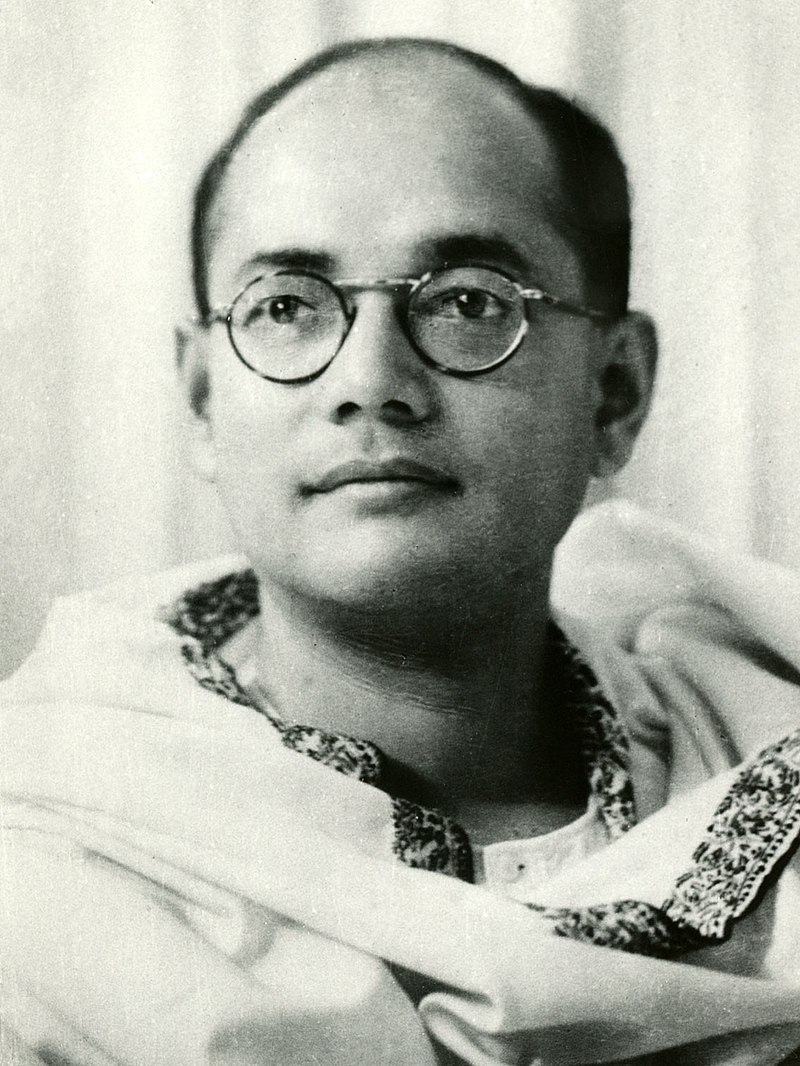 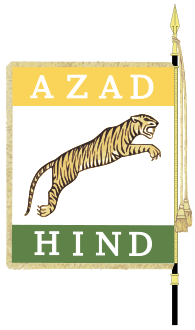 8. Індія роки Другої світової війни (1939–1945). Третій етап сатьяхрахи (1940-1944)
У той час наміри японців були не до кінця ясні. Так, багато хто вважав (у тому числі і німці), що метою Японії є прорив через Індію і Іран до Закавказзі і з’єднання з німецькими військами, що наступали з півночі. У зв’язку з цим англійське командування серйозно розглядало вірогідність японського вторгнення до Індії.
8. Індія роки Другої світової війни (1939–1945). Третій етап сатьяхрахи (1940-1944)
Стратегічне положення Індії мало дуже важливе значення для англійців і їх союзників. Вагомою була також підтримка індійського суспільства і перш за все провідної політичної сили – ІНК. Тому США робили всілякі спроби, щоб примирити Англію з Конгресом. Саме з цією метою до Індії був навіть направлений особистий представник американського президента Ф. Д. Рузвельта.
8. Індія роки Другої світової війни (1939–1945). Третій етап сатьяхрахи (1940-1944)
23 березня 1942 р. до Індії прибула англійська місія на чолі з Р.С.Кріппсом, який в уряді Великобританії займав пост міністра з питань постачання. Почалися переговори з М.К. Ганді і представником ІНК А. Азадом. Англія була готова надати Індії незалежність після війни і негайно передати індійцям повноваження у Виконавчій раді при віце-королі, за винятком права проведення військових операцій і контролю над військовим виробництвом. Проте ІНК відкинула ці умови. Відкинула план і Мусульманська ліга, оскільки не було ніяких гарантій на проголошення Пакистану. Таким чином, остання спроба Англії заручитися підтримкою індійського суспільства провалилася.
8. Індія роки Другої світової війни (1939–1945). Третій етап сатьяхрахи (1940-1944)
Тим часом загроза вторгнення Японії все зростала. Японські війська вже вийшли до меж Індії, англійці також готувалися до оборони. Командувач англійськими військами в Індії лорд Маунтбеттен віддавав накази про конфіскацію плавальних засобів на річці Ганг; у місцевого населення вилучалися ділянки землі для будівництва аеродромів і інших військових об'єктів, реквізувалося продовольство для створення запасів, проводилася мобілізація на примусові роботи.
8. Індія роки Другої світової війни (1939–1945). Третій етап сатьяхрахи (1940-1944)
8 серпня 1942 р. на сесії ІНК в Бомбеї прийнята знаменита резолюція «Геть з Індії!» У ній містилася вимога до англійців негайно покинути країну, передати владу до рук ІНК, щоб не допустити вторгнення японців, які вже стояли біля кордону. На підтримку своїх вимог ІНК планував почати загальну сатьяграху, щоб змусити англійців піти з Індії.
8. Індія роки Другої світової війни (1939–1945). Третій етап сатьяхрахи (1940-1944)
Наступного дня, 9 серпня 1942 р., М.К. Ганді і всі члени Робочого комітету ІНК були арештовані, а віддрукований тираж резолюції конфіскований. Влада оголосила, що готувалася кампанія з метою порушити комунікації англійських військ в Індії, що в резолюції містилися заклики до руйнування залізниць, ліній електропередач і зв’язку, до нападу на поліцейські ділянки і т.д.
8. Індія роки Другої світової війни (1939–1945). Третій етап сатьяхрахи (1940-1944)
Незабаром і справді почалися акції по  виведенню з ладу засобів комунікацій, ліній зв’язку, пошти. Телефонні дроти опинилися пошкоджені, були також відмічені випадки нападу на поліцейські ділянки. 
Влада відповіла масовими репресіями: в умовах військового часу такі акції каралися часто смертними вироками. Хоча слід підкреслити, що випадки насильства над англійськими чиновниками були украй рідкісні.
8. Індія роки Другої світової війни (1939–1945). Третій етап сатьяхрахи (1940-1944)
Хвилювання продовжувалися близько двох місяців. Потім з ними було покінчено, активісти арештовані. 
Самі події одержали назву «серпневої революції». Більшість інших політичних партій Індії сатьяграху не підтримали.
8. Індія роки Другої світової війни (1939–1945). Третій етап сатьяхрахи (1940-1944)
Практично з серпня 1942 по травень 1944 р. всі видні діячі ІНК і сам М.К. Ганді знаходилися під арештом. Звільнені вони були тільки тоді, коли, на думку англійців, небезпека японського вторгнення до Індії була повністю усунена. Успішну операцію здійснив новий віце-король лорд Уейвелл в травні 1944 р.
8. Індія роки Другої світової війни (1939–1945). Третій етап сатьяхрахи (1940-1944)
У роки війни англійці активно використовували в своїх інтересах економічний потенціал Індії: звідти йшло не тільки продовольство, сільськогосподарська сировина, але і багато промислових товарів, військове спорядження. 
Промисловий сектор Індії за роки війни розширився. Зріс об’єм виробництва, особливо в металургійній, хімічній промисловості, виробництві бавовняних тканин.
8. Індія роки Другої світової війни (1939–1945). Третій етап сатьяхрахи (1940-1944)
Фінансове положення кардинально змінилося: на рахунках Індії в Англійському банку були накопичені величезні суми у валюті (понад 1 млрд. ф. ст.) – тепер уже Англія була боржником своєї колонії. Зміцнилася фінансова база індійського капіталу, виросли грошові накопичення. В період війни йшов інтенсивний викуп акцій у англійських власників, особливо в господарстві, плантації. Утворилися змішані компанії (за участю іноземного капіталу), перш за все в машинобудуванні, автомобільній і хімічній промисловості. Йшло створення промислових підприємств в князівствах.
8. Індія роки Другої світової війни (1939–1945). Третій етап сатьяхрахи (1940-1944)
Звичайно, Індії війна обійшлася недешево. Сотні тисяч індійських солдатів загинули на фронтах. Наприклад, в Східній Африці велику частину британських військ складали солдати з Індії, саме їм Англія зобов’язана успішним проведенням військових операцій в Кенії, Ефіопії, Сомалі і Еритреї. 
Величезний експорт продовольства, постійні конфіскації продуктів харчування, нерозпорядливість властей – все це вело до голоду в самій Індії, від якого тільки в 1943-1944 рр. в Бенгалії загинуло близько 5 млн. осіб.
8. Індія роки Другої світової війни (1939–1945). Третій етап сатьяхрахи (1940-1944)
Тільки в 1944 р. була знов дозволена легальна діяльність ІНК. Після звільнення з-під арешту лідерів ІНК почалися довгі переговори між ІНК і Мусульманською лігою. Конгрес був навіть готовий погодитися на утворення Пакистану за умови схвалення цього питання на референдумі. 
Лише весною 1945 р. були узгоджені принципи врегулювання: у майбутньому уряді ІНК і Мусульманська ліга одержать по 40% місць, решта місць буде розподілена між іншими релігійними общинами. Питання про Пакистан планувалося відкласти до проголошення незалежності.
8. Індія роки Другої світової війни (1939–1945). Третій етап сатьяхрахи (1940-1944)
У червні 1945 р. за посередництва віце-короля Уейвелла почалися переговори між ІНК і Мусульманською лігою в Симлі. Англійці запропонували створити відповідальний уряд – Всєїндійську виконавчу раду, а місця в ній розподілити між релігійними общинами, а не політичними партіями.
8. Індія роки Другої світової війни (1939–1945). Третій етап сатьяхрахи (1940-1944)
Уряд Індії передбачалося створити з 15 осіб: 
англійці – 2 (глава уряду і головнокомандуючий армією); 
індуси – 5;
 мусульмани – 5;
 сикхи – 1;
 парси – 1;
 християни – 1. 
Цю пропозицію було знехтувано всіма ведучими політичними партіями, а Мусульманська ліга навіть зажадала розділити місця в уряді порівну між Лігою і всією рештою партій разом узятими.